«УМНОЖЕНИЕ ДВУЗНАЧНОГО ЧИСЛА НА ОДНОЗНАЧНОЕ»
Подготовила учитель нач.классов МОБУ 
«Барсуковская СОШ им.Е.Н.Волкова»
Храповицкая Е.С.
АКР
Мера земельной площади, равная 
     4047 м².
    (Применяется в странах с     английской системой мер)
    (Большой 
    толковый словарь).
Таня, Арина и Валя заняли призовые места на математической олимпиаде. Известно, что место Вали нечётное, Таня заняла не первое место, а место Арины выше, чем у Вали. Распределите места между девочками.
/
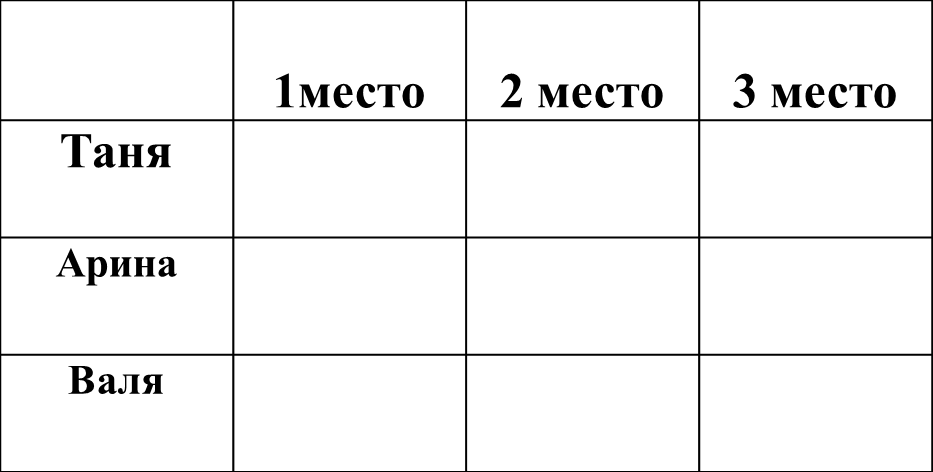 Соедини пары выражений
(40+5)*2 
                                  31*3+13*3  
(31+13)*3 
                                  30*2+6*2 
(30+6)*2                            
                                  40*2+5*2
УМНОЖЕНИЕ СУММЫ НА ЧИСЛО
(а + b) х с = а х с + b х с
14х3
Найди лишнее выражение:
6х7   9х5   14х3  6х4  8х2
14х3
Алгоритм вычисления
1.Представляю число в виде суммы разрядных слагаемых
2.Применяю распределительный закон относительно сложения .
3.Умножаю десятки
4.Умножаю единицы
          5.Нахожу конечный результат
Что заметили в записях?
36х5                8х32                    23х4  
4х17                91х2                    53х3 

Переместительное свойство умножения

                   а + b = b + а
36  32  7  9  42  48  44
Представьте в виде суммы разрядных слагаемых двузначные числа
36= 30+6     48=40+8
32= 30+2     44=40+4
           42=40 +2
Проверь себя!
1вариант:
36х5= (30х5)+ (6х5)=180
32х8= (30х8)+ (2х8)=256
23х4= (20х4)+ (3х4)=92
2вариант
17х4= (10х4)+ (7х4)=68
91х2= (90х2)+ (1х2)=182
         53х3= (50х3)+ (3х3)=159
Длина
Прямоугольника
12 см, ширина 5 см       Найти площадь и периметр прямоугольника.
Площадь прямоугольной клумбы 24м².  Каким может быть периметр этой клумбы, если длина и ширина клумбы – целое количество метров? Попробуй найти все возможные решения
Три класса сделали к празднику каждый по 7 масок зверей и по 5 масок птиц. Сколько всего масок они сделали?
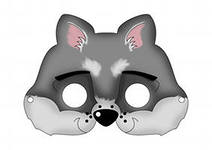 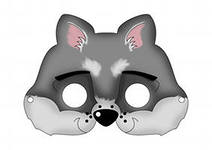 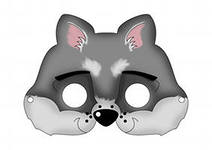 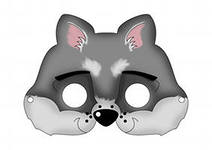 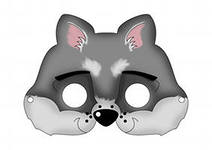 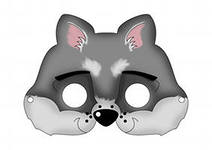 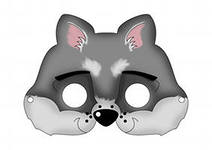 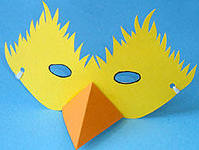 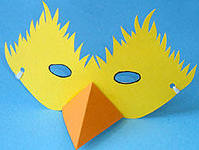 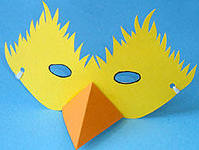 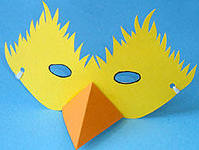 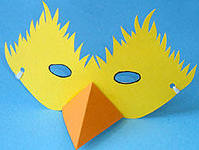 (7 + 5) х3 = 12 х3 = 36(м)
7 х3 + 5 х3 = 21+15=36(м)
Реши задачу
Пейзажей –  3зала по 18к.
Портретов – 3зала по10к.          
Натюрмортов – 3 зала по14к.
? картин
18 х3 + 10 х 3 + 14х3 = 126(к.)
(18 + 10 + 14) *  3 = 126(к.)
Проверь себя!
S=12х 5= 60 кв.см
Р=(12+5)х2=34см
Р=(8+3)х2=22 м
Р=(6+4)Х2=20м
Р=(12+2)Х2=28м
Р=(24+1)х2= 50
Я узнал (а) …
Я повторил (а) …
Я научился (лась) …
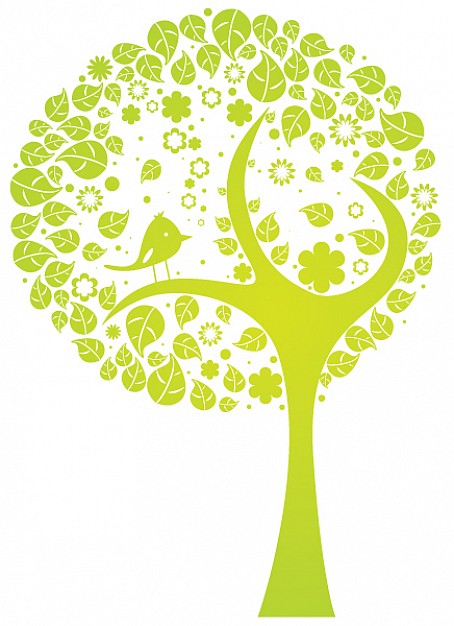 Интернет-ресурсы:
Солнце http://i001.radikal.ru/0711/b8/d9de2e060dd9.png
Гном 8 http://img0.liveinternet.ru/images/attach/c/2//69/415/69415901_09.png
Гном 9 http://img0.liveinternet.ru/images/attach/c/2//69/415/69415893_08.png
Сайт: http://pedsovet.su/